Titel 3
Titel 1
Wichtige Hinweise
Schriftart: Arial, Überschrift (Kacheln): ca. 48 Pt., Zwischenüberschrift: ca. 36 Pt, fett, Fließtext: ca. 18 Pt. (von diesen Vorgaben darf abgewichen werden).
Informationskacheln ohne Rahmen. 
Fließtext sichtbar von Bildbeschrei-bungen trennen.
Führungslinien zur Ausrichtung der Informationskacheln nutzen. Die Breite der Kacheln ist festgeschrieben. Die Höhe frei wählbar (Änderung über Folienmaster).
Anzahl der Informationskacheln ist frei wählbar (Änderung über Folienmaster).
Designfarben sind grundsätzlich festgelegt.
Leserichtung
Titel 2
Quellen
Hier Literatur-, Quellen- und ähnliche Angaben eingeben in Arial kursiv 40pt
BEISPIEL
Herausforderungen und Chancen der digitalen Unternehmensrechnung
Beispiel 3
Beispiel 1
Ddkfjtzh mmdhdzz mkddd fkfcivuv kjdhdgd kckci fg
Lorem ipsum dolor sit amet, consetetur sadipscing elitr, sed diam nonumy eirmod tempor invidunt ut labore et dolore magna aliquyam erat, sed diam voluptua. At vero eos et accusam et justo duo dolores et ea rebum. Stet clita kasd gubergren, no sea takimata sanctus est Lorem ipsum dolor sit amet. Lorem ipsum dolor sit amet, consetetur sadipscing elitr, sed diam nonumy eirmod tempor invidunt ut labore et dolore magna aliquyam erat, sed diam voluptua. At vero eos et accusam et justo duo dolores et ea rebum. Stet clita kasd gubergren, no sea takimata sanctus est Lorem ipsum dolor sit amet. Lorem ipsum dolor sit amet, consetetur sadipscing elit.
Wie in Beispiel 2 beschrieben… 
Lorem ipsum dolor sit amet, consetetur sadipscing elitr, sed diam nonumy eirmod tempor invidunt ut labore et dolore magna aliquyam erat, sed diam voluptua. At vero eos et accusam et justo duo dolores et ea rebum. Stet clita kasd gubergren, no sea takimata sanctus est Lorem ipsum dolor sit amet. Lorem ipsum dolor sit amet, consetetur sadipscing elitr, sed diam nonumy eirmod tempor invidunt ut labore et dolore magna aliquyam erat, sed diam voluptua. At vero eos et accusam et justo duo dolores et ea rebum. Stet clita kasd gubergren, no sea takimata sanctus est Lorem ipsum dolor sit amet. Lorem ipsum dolor sit amet, consetetur sadipscing elit.
















Abbildung 1: kdodffht ddjssjxx ssudtftf
Beispiel 2
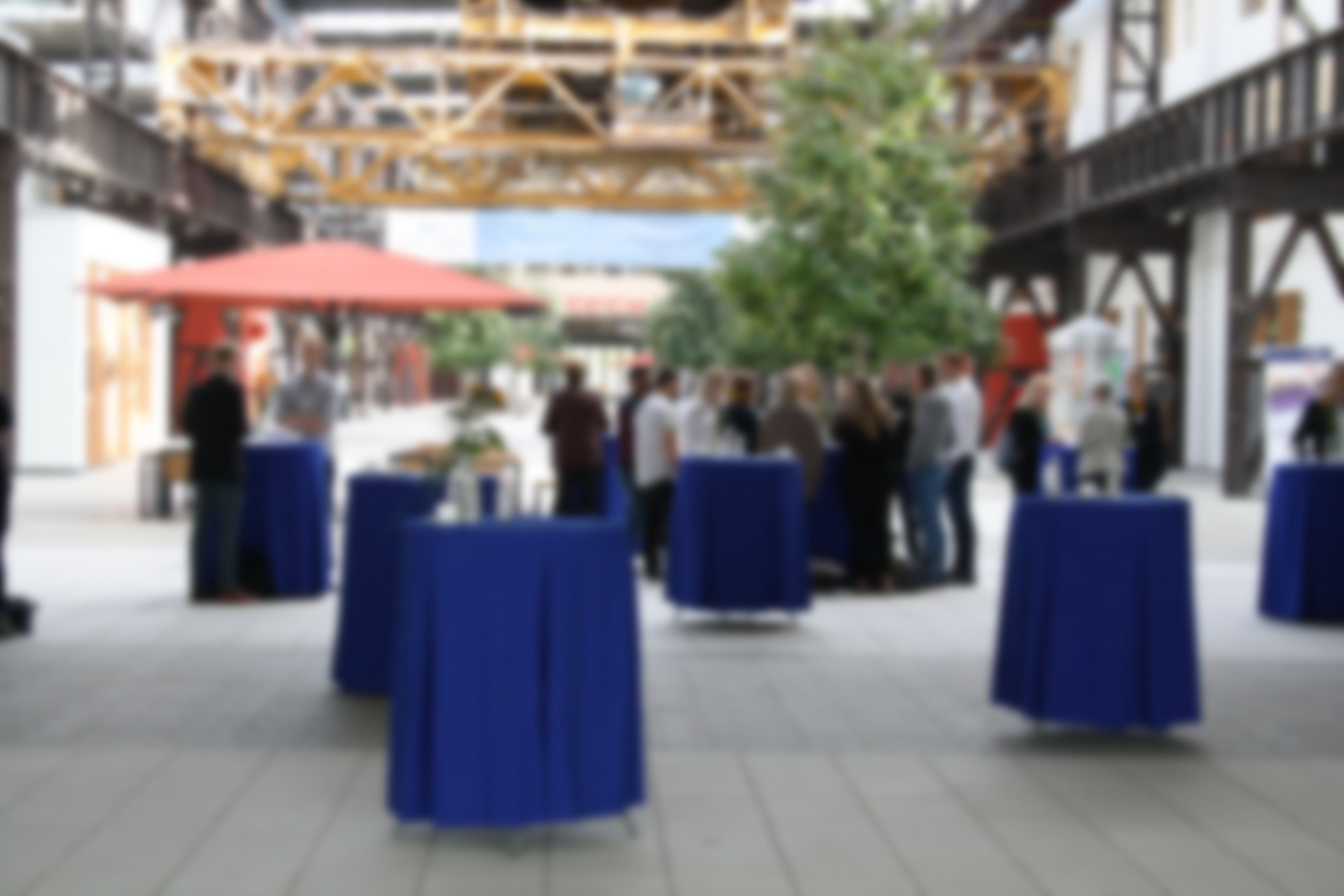 Wie in Beispiel 1 beschrieben… 
Lorem ipsum dolor sit amet, consetetur sadipscing elitr, sed diam nonumy eirmod tempor invidunt ut labore et dolore magna aliquyam erat, sed diam voluptua. At vero eos et accusam et justo duo dolores et ea rebum. Stet clita kasd gubergren, no sea takimata sanctus est Lorem ipsum dolor sit amet. Lorem ipsum dolor sit amet, consetetur sadipscing elitr, sed diam nonumy eirmod tempor invidunt ut labore et dolore magna aliquyam erat, sed diam voluptua. At vero eos et accusam et justo duo dolores et ea rebum. Stet clita kasd gubergren, no sea takimata sanctus est Lorem ipsum dolor sit amet. Lorem ipsum dolor sit amet, consetetur sadipscing elit.
Quellen
Hier Literatur-, Quellen- und ähnliche Angaben eingeben in Arial kursiv 40pt